Alma Resource Sharing
Broker models
Rapid ILL
The “flavors” of Alma resource sharing
The advantages of working with Alma & Rapid 
The Alma twist – how we’ve improved on the Alma/Rapid workflow
Configuring Alma and Rapid
Q&A
2
Alma resource sharing “flavors” (combos available)
Totally in Alma/Primo !
First resort!
3
Why choose Rapid ILL resource sharing with Alma?
Rapid ILL is a solution for fast and cost-effective document delivery, created by resource sharing librarians at CSU to answer the unique needs of article and book chapter loans.

The product has been fine tuned for accurately identifying libraries that can supply the requested article or book chapter scan, while considering copyrights and other library policies

With very high (over 95%) success rate and quick turnaround time (avg <12 hours), it is a highly efficient tool that connects over 350 libraries in a network of document delivery services
4
Why choose Rapid ILL resource sharing with Alma?
Rapid ILL is an independent product that integrates with other resource sharing systems such as ILLiad, Clio, Relais.
After having been acquired by Ex Libris, extensive work has been done to strengthen the Alma/Rapid ILL integration. 
Today, the powerful Rapid engine is fully integrated with Alma for all steps of the resource sharing workflow on both borrower and lender side.
5
Why choose Rapid ILL resource sharing with Alma?
Patrons can have a single requesting experience regardless of whether their request is physical (fully managed in Alma) or digital (involves Rapid)
Staff can process all lending requests using the same Alma interface and workflows, regardless of whether Rapid is working behind the scenes or not
No need for maintenance of an additional third-party tool
Setting up the integration is simple and minimal
Rapid ILL is an engine used by Rapido as  well. Any configuration and workflow that is set up for Rapid can be re-used if and when Rapido is adopted by the library
6
The Alma twist
Automation options  - different steps of the workflow can be automated or mediated
Seamless configuration of Rapid into the Alma RS configurations
Smooth integration with the other RS models
7
Borrowing and lending workflow
resubmit
Borrower actions
Lender actions
New request
Bad citation
Cancel
Pending
Reject (called unfilled in Rapid)
Ship digitally (called filled in Rapid)
Not as cited
Receive
8
8
Configuring Alma and  Rapid (Borrower Perspective)
Lender
Borrower
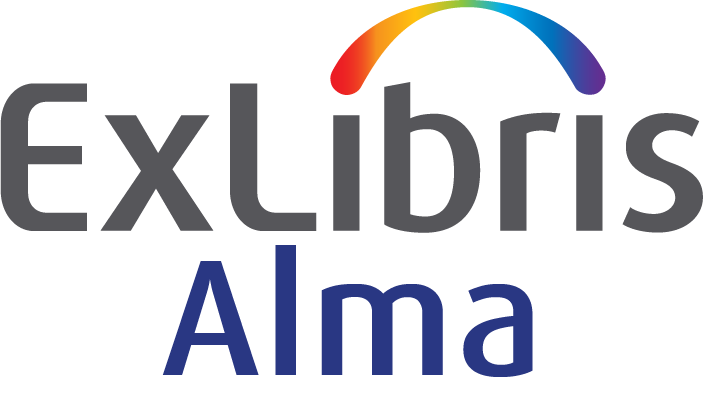 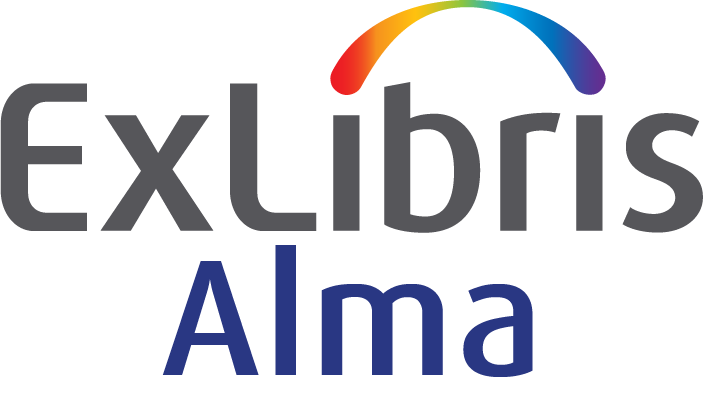 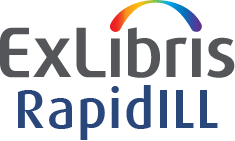 Rapid
Partner A
Partner B
Other Resource Sharing System
9
Configuring Alma and  Rapid (Lender Perspective)
Lender
Borrower
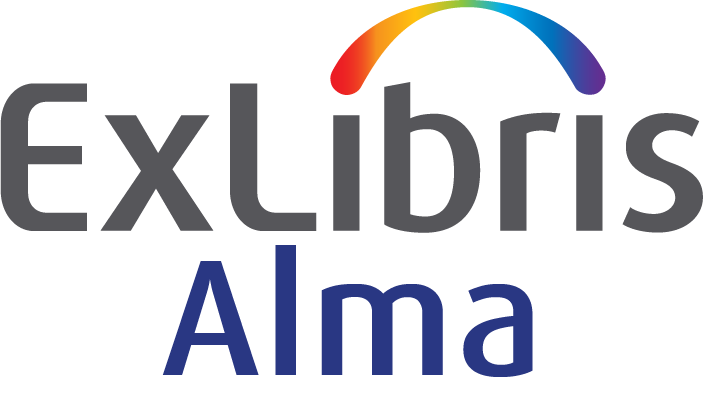 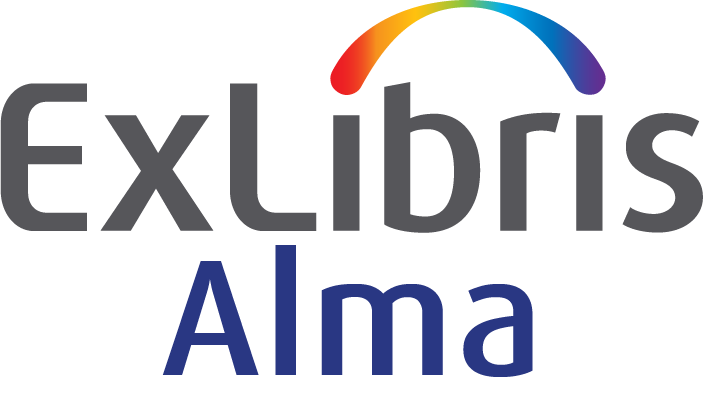 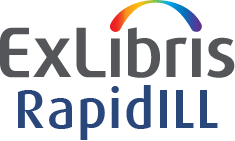 Rapid partner
Other Resource Sharing System
10
Configuring Alma and  Rapid
Rapid credentials
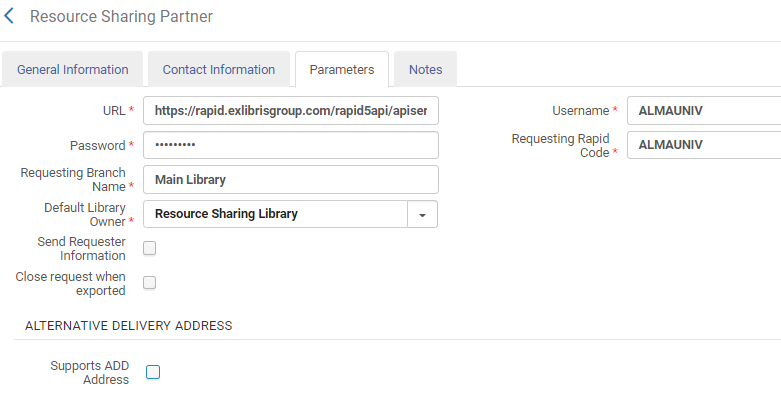 The “Default Library Owner” field is the resource sharing library in which lending requests will be created in Alma
Rapid account/branch code and name
11
Configuring Alma and  Rapid
https://rapid.exlibrisgroup.com/
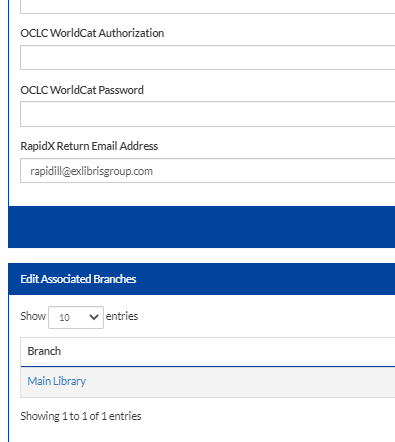 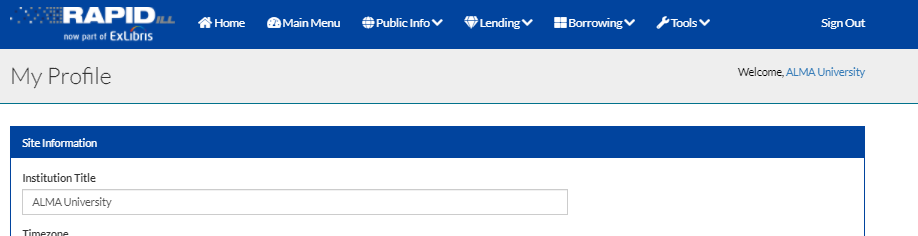 12
Workflow Profile (optional)
13
Rota Template
Use the Fulfillment>Resource Sharing>Rota Templates menu to create the Rapid ‘rota’.
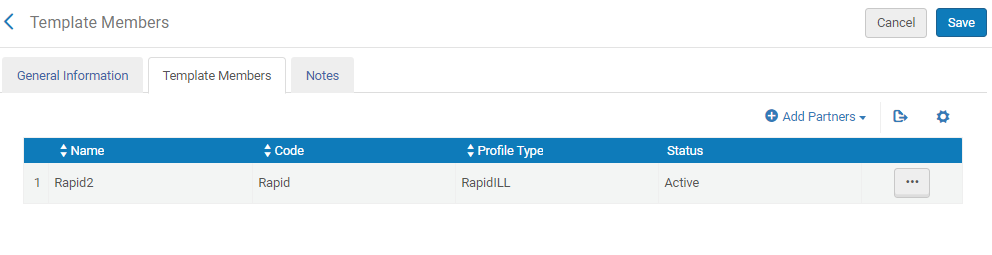 14
Rota Assignment Rules
Use the Fulfillment Configuration>Resource Sharing>Rota Assignment Rules menu






The rota assignment rule will automatically assign any digitally requested borrowing request to the Rapid rota template
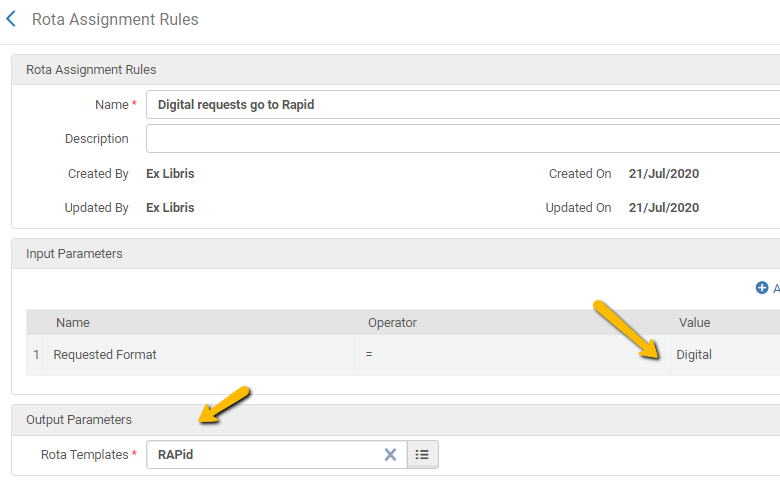 15
Rota Assignment Rules
It is recommended that this rule is sequenced to be first in your list of rota assignment rules.
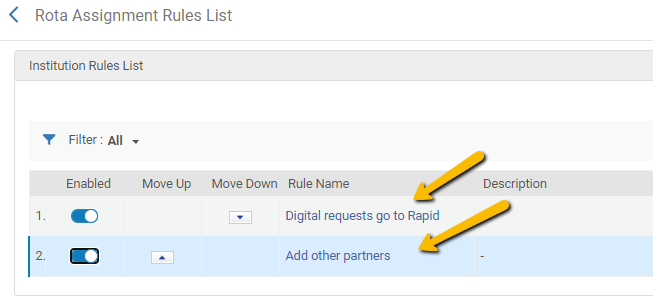 16
Auto Send  Rules
Use the Configuration > Fulfillment > Resource Sharing > Sending Borrowing Request Rules to automatically send to Rapid
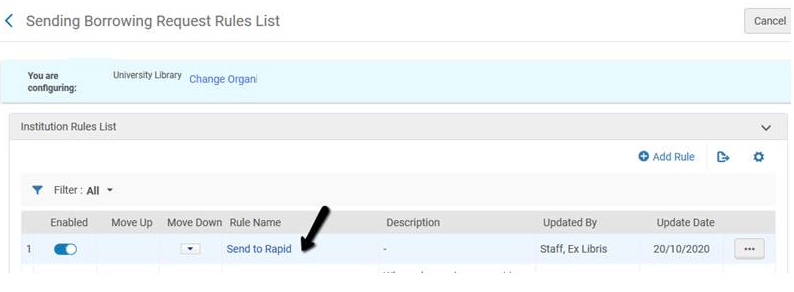 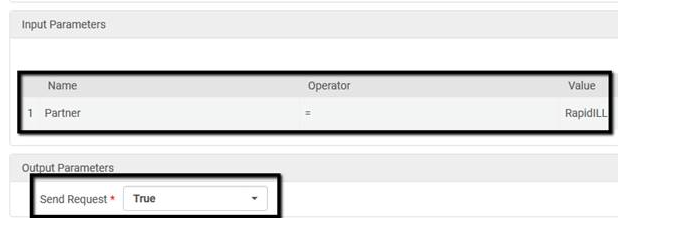 17
Auto Send  Rules
The Sending Borrowing Request Rule is activated only if the library is set up to automatically locate. The Automatically activate locate profile option should be selected at the Resource Sharing Library configuration (General > Add a Library or Edit Library Information).
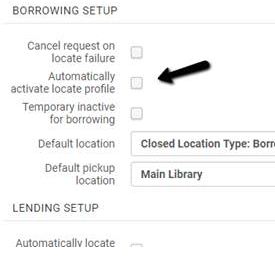 18
Other Settings
We recommend that you set the parameter “Keep rejected request” as “borrowing” (under fulfilment configuration-> other settings) 
This will make sure the request will not be closed when it is rejected by Rapid 
borrower_document_delivery_maximum_views
This parameter defines the number of times patrons will be able to access the link. The parameter defaults to 2
borrower_document_delivery_send_automatically
This parameter defines whether the email to the patron will be sent automatically when a document is received on the borrower side. The default is set to true 
Delivery_cleanup_days
This parameter defines the number of days after which digital file will be automatically removed. The default is 30 and maximum is 90 days
19
Configuring Alma and  Rapid
Set rapidill_extended_borrowing_integration to true for the borrower side integration
Set rapidill_extended_integration to true for the lender side integration

Contact Ex Libris Support for the Rapid side activation
20
The Patron Notification
Alma sends the Document Delivery Notification Letter to the patron. Refer to the zip file on the Developers Network blog for an example of the letter. 
From Configuration > General > Letters > Letters Configuration, select Upload letter example from the Letter Examples tab of the letter to upload this example.
21
The Patron Notification
22
The Patron Notification
23
Setting Up Rapid as a  Lender
Rapid requires knowledge about your inventory for two purposes:
Properly allocate lending requests to your library
Block borrowing requests if you own the resource locally
Therefore, it is recommended that you upload all inventory to Rapid, not just the lendable inventory
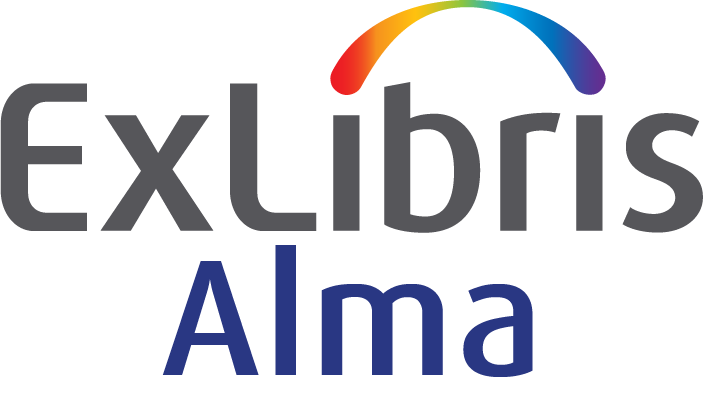 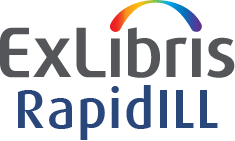 24
Setting Up Rapid as a  Lender
Setting up to be a lender requires 3 configurations elements to be in place:
OAI integration profile
Sets
Publishing profiles for sets

Ex Libris has provided publishing profile templates you can localize and use
25
Setting Up Rapid as a  Lender
Ex Libris has created profiles in the community zone.  
You can localize and use them
You will need to update the Link Resolver Base URL field, as explained in the document
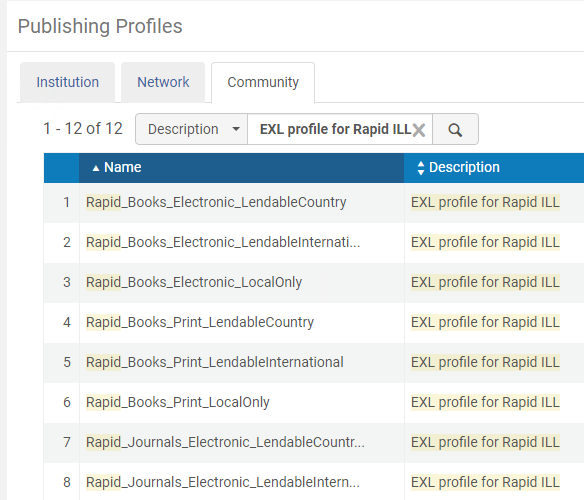 26
Setting Up Rapid as a  Lender
Preferably, you will create separate sets for lendable and for non-lendable titles
In case of physical items, this is likely to depend on the locations of the items, so that the sets depend on the locations
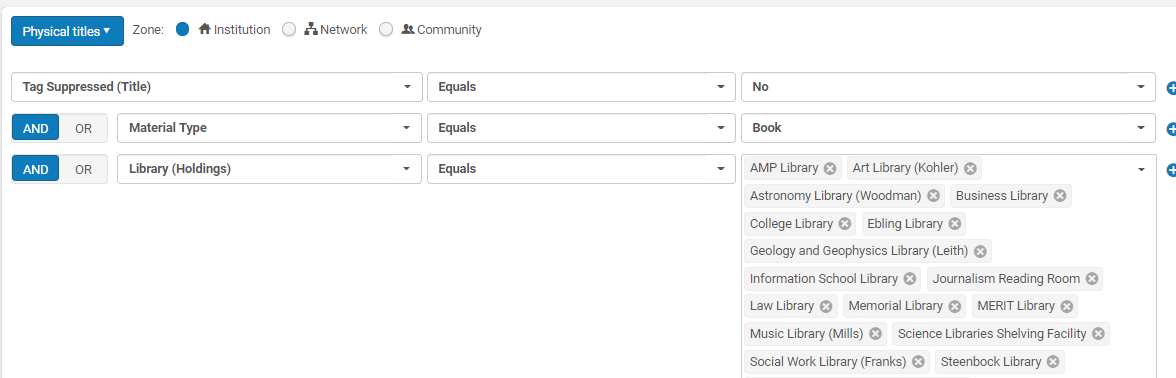 27
Setting Up Rapid as a  Lender
Preferably, you will create separate sets for lendable and for non-lendable titles
In case of electronic items, the basic query is where (Material Type equals "Journal" AND Availability (Electronic Portfolio) equals "Available")
28
Setting Up Rapid as a  Lender
Preferably, you will create separate sets for lendable and for non-lendable titles
In case of electronic items, it is recommended to manage another attribute on the collections that identifies whether the  collection is lendable or not, for example the Internal Description
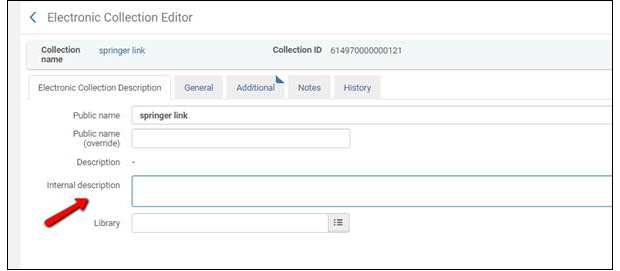 29
Setting Up Rapid as a  Lender
Preferably, you will create separate sets for lendable and for non-lendable titles
This way you will be able to maintain a logical set that is always up to date
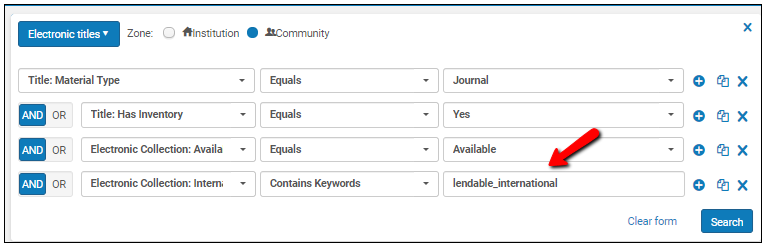 30
Setting Up Rapid as a  Lender
An e-collections quick update cloud app can be used to quickly update e-collections with this attribute
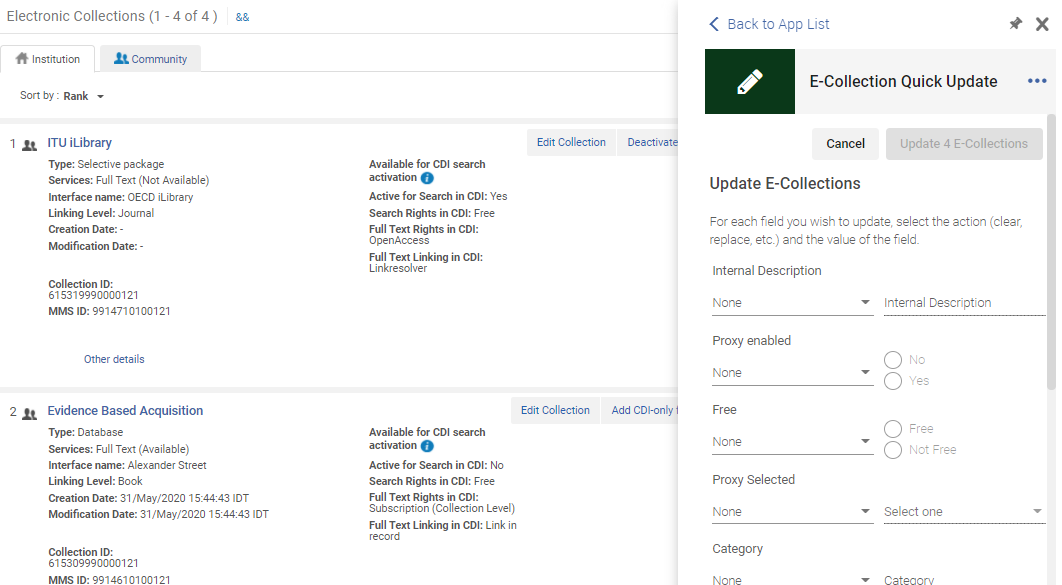 31
Workflow
32
Q&A
Q: Can this setup be tested in the sandbox ?

A: The Rapid account is a production account. All requests processed with this account are ‘real’ requests. While technically it is possible to set up the sandbox in Alma to work with this account, it will still be production requests. This is not recommended.
Rapid can be set to start ‘slow’, i.e. minimize the number of lending requests that will be assigned to you until you’re comfortable with going full steam.
In Alma, it is also possible to manually route borrowing requests to Rapid, so you can test their full workflow before you activate the automated set up.
33
Q&A
Q: What  is the process for activating the Alma/Rapid integration?

A: Activating the integration requires Ex Libris support activation in addition to doing your own Alma setup. One does not depend on the other. 
It is easiest to turn on the borrowing side. The setup is minimal. This can be done in parallel to working on the holdings harvest before activating the lender side.
34
Q&A
Q: What  is the process for activating the Alma/Rapid integration ? I am already using Rapid with Relais ILL.

A: We are in the process of formulating the recommended workflow for the migration process. Heads up !
35
Q&A
Q: Can the integration work with multiple Rapid ILL branches/accounts ?

A: Yes. You can set up multiple Rapid ILL partners in Alma. You can (but don’t have to) link them to multiple RS libraries.
The partners may be added to library level rotas. So, for example, a patron assigned to RS Library A will have the rota of RS Library A, which will include  the  relevant Rapid account.
36
Q&A
Q: Can I set up off lending times in Alma/Rapido ?

A: Currently they are set up in Rapid. The Rapid Lending Off Times are not affected by the Alma RS library ‘Inactive Time’ set up.
37
Coming soon to an Alma near you…
It will be possible to override the Rapid self ownership check from Alma
It will be possible to set the Rapid Lending Off Time from Alma
38
Thank you!
Moshe.shechter@exlibrisgroup.com